Восславим Женщину, чьё имя Мать.
«Мама- символ жизни, святости, величия и всепобеждающей любви.» Н. Некрасов.
Задачи:
Создать образ матери всеми средствами художественной выразительности.
Формировать и воспитывать доброе, уважительное отношение к самому близкому человеку- матери ребёнка различными жанрами искусства.
Развивать чувство прекрасного. Способствовать эмоциональному комфорту детей.
«Нет ничего святее и бескорыстнее любви матери: всякая привязанность, всякая любовь, всякая страсть или слаба, или своекорыстна в сравнении с нею».В. Белинский.
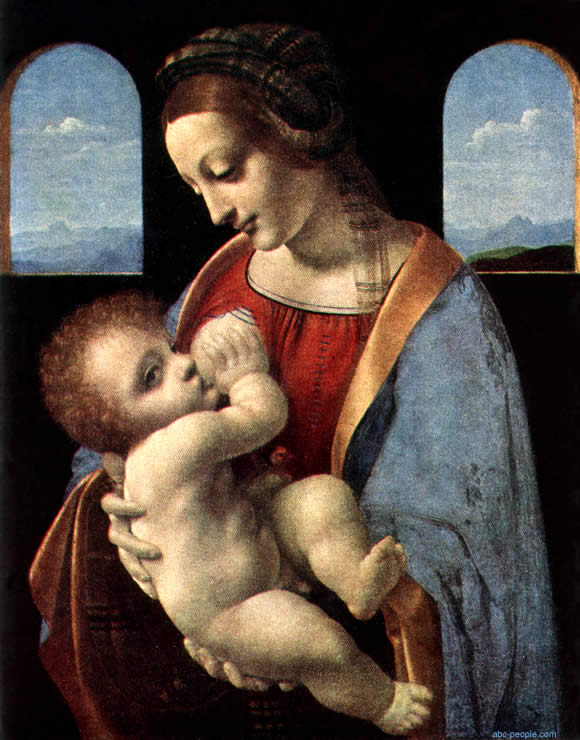 «МАМА- это имя Бога на устах и в сердцах маленьких детей
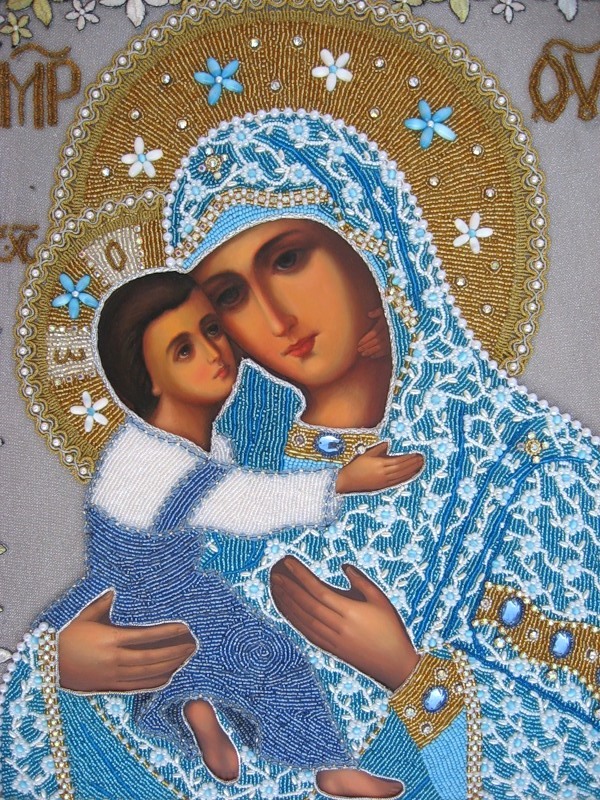 Мама- первое слово, главное слово в каждой судьбе.Мама- жизнь подарила, мир подарила мне и тебе.
«Между матерью и ребёнком протянуты какие- то невидимые, тайные нити, благодаря которым каждое потрясение в его душе больно отдаётся в её сердце и каждая удача ощущается как радостное событие собственной жизни» Н. Некрасов.
Любим мамочку свою…
Мамина помощница
Вот тебе, родная, в твой денёкАленький цветочек - огонёк.
Моя мама- лучше всех.
«Разноцветный подарок»
Я подарок разноцветныйПодарить решила маме.Я старалась, рисовала -Четырьмя карандашами.Hо сначала,  я на красныйСлишком сильно нажимала,А потом, за красным сразу, Фиолетовый сломала,А потом сломался синий,И оранжевый сломала...Все равно -  портрет красивый,Потому что это - мама!
Пусть ей вечно солнце рукоплещет.    Так она и будет жить в веках -    Самая прекрасная из женщин -    Женщина с ребенком на руках! С Островский.
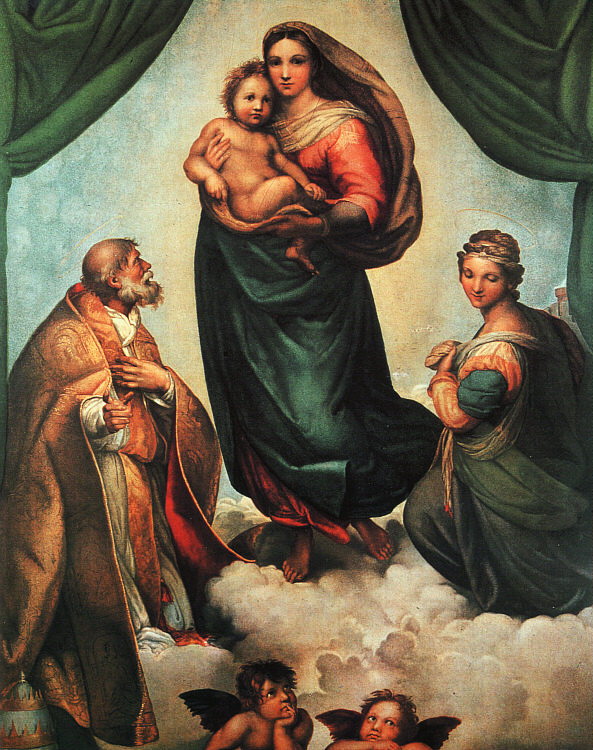